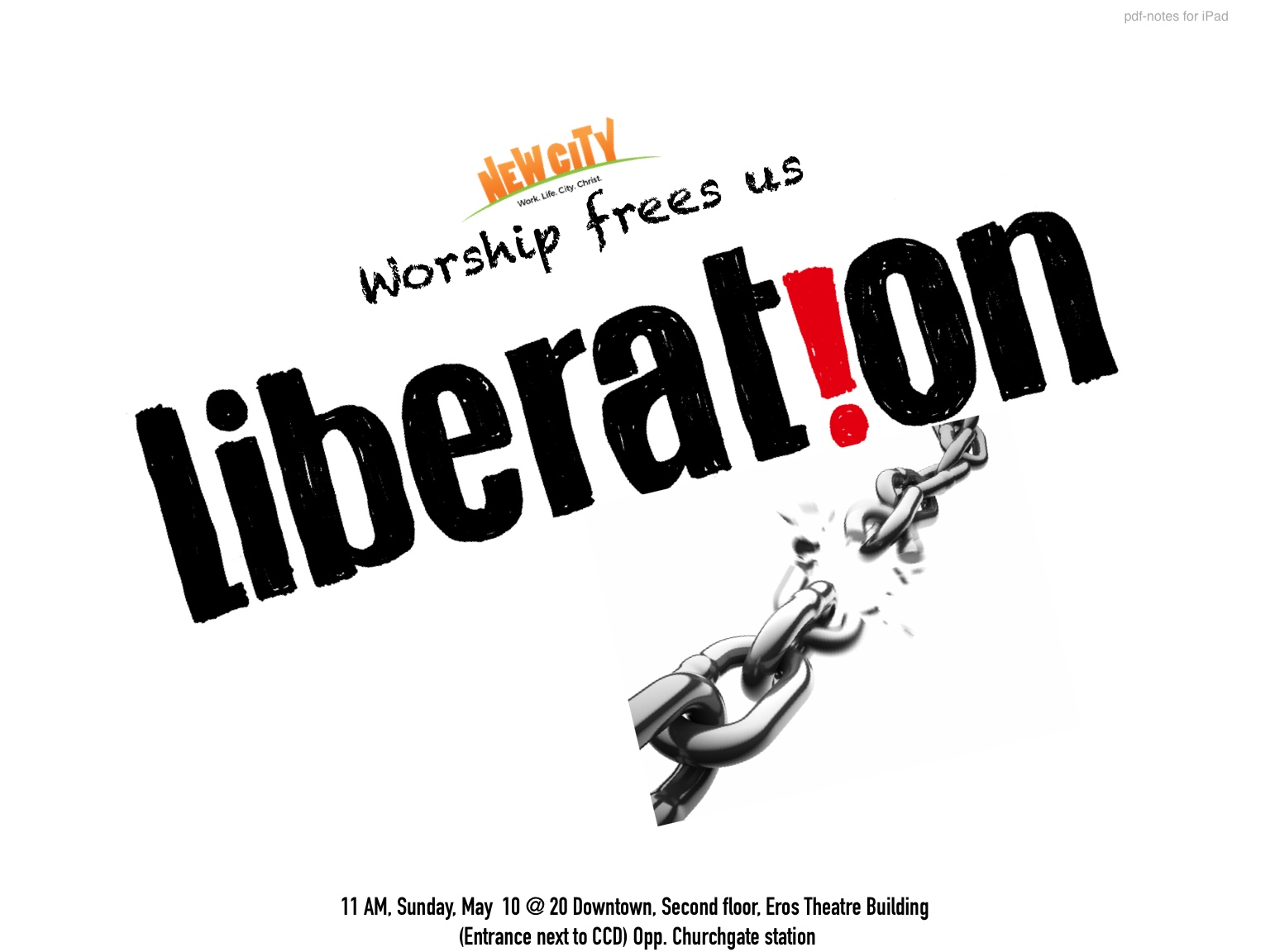 [Speaker Notes: Brief the new comers: why worship sunday
For those of us who are new and for those of us who are not followers of Christ, we do this or try to do this at least once every three months.
Just so to adore God through singing and to come to an posture of surrender.

Let me draw your attention to the most recent news that’s been flooding the media.

Salman Khan is doing all he can just to not be in Jail. It is nasty and ugly. It's not a place you'd ever wanna be at.

I wanna introduce you to these other two guys, who... uuuhmmm..  i dont think got a chance to call their lawyer.]
Acts 16:22-25
22 The crowd joined in the attack against Paul and Silas, and the magistrates ordered them to be stripped and beaten with rods. 23 After they had been severely flogged, they were thrown into prison, and the jailer was commanded to guard them carefully. 24 When he received these orders, he put them in the inner cell and fastened their feet in the stocks. 25 About midnight Paul and Silas were praying and singing hymns to God, and the other prisoners were listening to them.
Acts 16:26-30
26 Suddenly there was such a violent earthquake that the foundations of the prison were shaken. At once all the prison doors flew open, and everyone’s chains came loose. 27 The jailer woke up, and when he saw the prison doors open, he drew his sword and was about to kill himself because he thought the prisoners had escaped. 28 But Paul shouted, “Don’t harm yourself! We are all here!”29 The jailer called for lights, rushed in and fell trembling before Paul and Silas. 30 He then brought them out and asked, “Sirs, what must I do to be saved?”
Acts 16:22-25
22 The crowd joined in the attack against Paul and Silas, and the magistrates ordered them to be stripped and beaten with rods. 23 After they had been severely flogged, they were thrown into prison, and the jailer was commanded to guard them carefully. 24 When he received these orders, he put them in the inner cell and fastened their feet in the stocks. 25 About midnight Paul and Silas were praying and singing hymns to God, and the other prisoners were listening to them.
[Speaker Notes: repent]
Acts 16:26-30
26 Suddenly there was such a violent earthquake that the foundations of the prison were shaken. At once all the prison doors flew open, and everyone’s chains came loose. 27 The jailer woke up, and when he saw the prison doors open, he drew his sword and was about to kill himself because he thought the prisoners had escaped. 28 But Paul shouted, “Don’t harm yourself! We are all here!”29 The jailer called for lights, rushed in and fell trembling before Paul and Silas. 30 He then brought them out and asked, “Sirs, what must I do to be saved?”
Paul’s worship was not bound by circumstances or physical drain
 “…..stripped and beaten with rods. “
[Speaker Notes: If we were beaten with rods and physically drained what's our first tendency? To get some SLEEP!!]
Paul’s worship was not bound by time - At midnight
‘’About midnight Paul and Silas were praying and singing hymns to God…..”
Paul’s worship was not bound by musical instruments. Only prayers and singing – 
‘’…Paul and Silas were praying and singing hymns to God”, in the prison
[Speaker Notes: - It doesnt matter if worship is state-of-the-art or not, what really matters is the state of the heart.]
Paul’s worship was not bound by the people around him/or the location - In prison
‘…they were thrown into prison’’
‘’the other prisoners were listening to them. ‘’
[Speaker Notes: Not only did their worship to God set them free, but it also lead the jailer to faith. Toughness of people in jail
No matter how hard a person we are.. We gotta break down and believe.]
Paul’s worship was not bound by the outcome
 ‘’The jailer woke up, and when he saw the prison doors open, he drew his sword and was about to kill himself because he thought the prisoners had escaped. But Paul shouted, “Don’t harm yourself! We are all here!”’’
Requisites for worship
Good state of mind/physical well being
A clean place, quite place.
Preferably early in the morning or just before lunch
Good music and good vocabulary while praying
A church full of nice people
stripped and beaten with rods
thrown into prison
About midnight
praying and singing hymns to God
the other prisoners were listening to them
So how could Paul worship like this?
Christ was bound to the cross for our sake, Paul was  freed to worship God
Christ bore the suffering for all our pains, struggles and our worries.
The more we believe in Jesus, the more we are freed to worship
[Speaker Notes: The same hope Paul had, we also have

What is worship? Worship is simply our lifestyle.

This morning i wanna admit that I struggle to worship God when I’m not surrounded by ‘’church full of nice people’’. 

He took up all our chains when He was persecuted  and bound to the cross, that we may be released from all the chains(sins, worries, troubles) to worship him joyfully.

All that Christ is calling us to do is believe(Belief in greek = Believe + Trust + Confidence) in Him.]